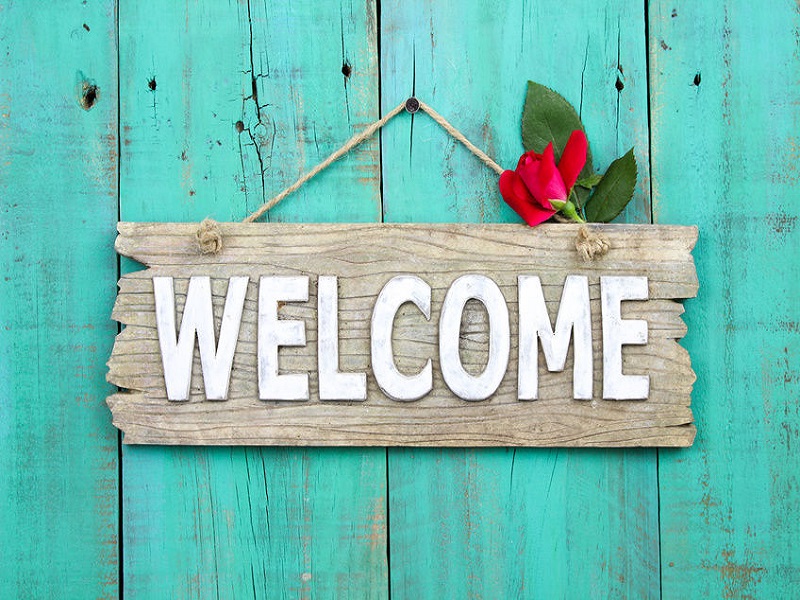 American Culture 1
Lecturer: Lam Phan, M.A
Email: lamphan83@gmail.com
Phone: 0983 685 405
UNIT 7:  Leisure Time
Group Work
1. Sports and American Values
2. Competition carried to an Extreme?
3. Recreational Activities
4. Health and Fitness
5. The impact of Television, Video Games and the Internet
SportsandAmerican Values
Sports are a reflection of the VALUES of that society
Organized sports may have a more serious social purpose
Most popular sports are:
Football
Basketball
Baseball
Soccer (gaining in popularity)
Sports and American Values
Sports and American Values
Organized sport may be considered as part of “the national religion”, the mixing of national pride and religious values
Competition Carried to an Extreme?
CompetitionCarried to an Extreme?
Recreation: A Time for Self- Improvement
Recreation: A Time for Self- Improvement
Recreation: A Time for Self- Improvement
Health and Fitness -Not all Americans are physically fit
Health and Fitness - Many Americans try many different diets
The Impact of Television, Video Games and the Internet
The Impact of Television, Video Games and the Internet
The Impact of Television, Video Games and the Internet
Government sets the standards for all programs. 
Entertainment industry regulate itself
Movie industry does have rating system for films. 
The Entertainment Software Rating Board (ESRB) assign the age and content ratings for video games and mobile apps, enforces advertising and marketing guidelines.
The Impact of Television, Video Games and the Internet
The Impact of Television, Video Games and the Internet
Regulation would stifle growth of the internet and development of new technology  
Wireless “Always accessible” via cell phone, SMS, etc has impact on ability to relax.
The line between work and home become blurred => people can’t get away from work.
Change in law to increase statutory vacations
Most Americans feel they don’t have enough leisure time
Practice Match the examples with the VALUES that they illustrate. Answers can be used more than once.
a. both boys and girls play organized sports ______
b. hustle and persistence, never quitting  _______
c.  great emphasis on winning in sports _______
d. many blacks on professional basketball teams _______
e. Americans free to pursue a great variety of individual interests in their leisure time _____
f. love of adventure travel in the wilderness, roughing it ________
g. many children have smartphones and other digital devices _______
h. having very little vacation time _____
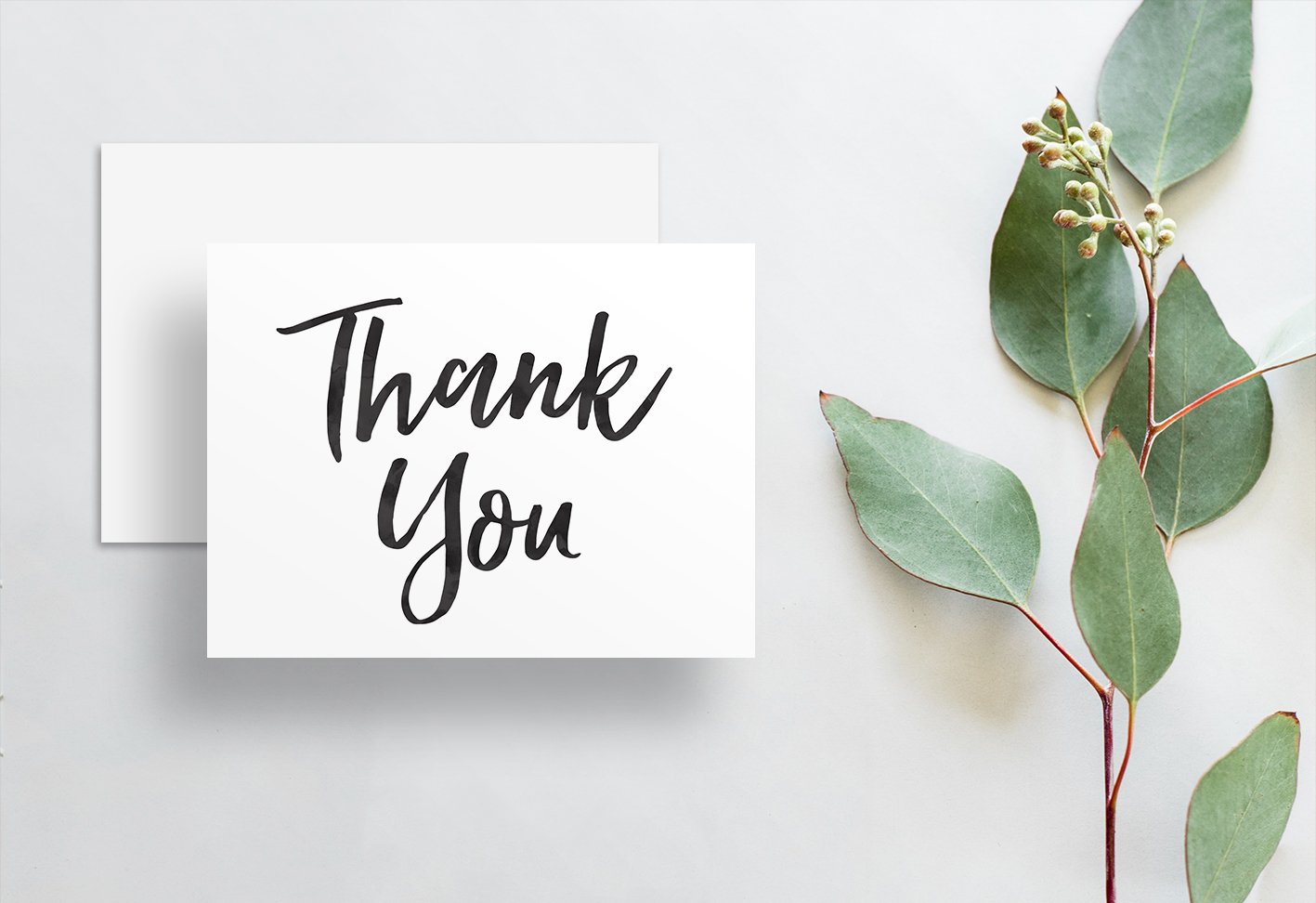